RI.2
(Main Idea)
Identify 
Main Topic
K- with prompting
1st- no prompting
K-1
Determine Main Idea
4th- One main idea
5th – Two or more main ideas
4-5
Identify 
Main Topic
Of Multi-paragraph Text
2nd
Determine 
Main Idea
3rd
(Summarizing)
Summarize- Explain how main idea is supported by key details
Summary
A shortened version of an original text, stating the main ideas and important details of the text with the same structure and order of the original
4-5
Retell 
Key Details
Oral Activity
Natural sharing of what someone remembers about a text
K-1
Recount -Key Details
Explain-How They Support the Main Idea
Oral or Written
Chronological Order
Past Tense Verbs
Answers the 5Ws & H
3rd
Identify 
Focus of Specific Paragraphs
2nd
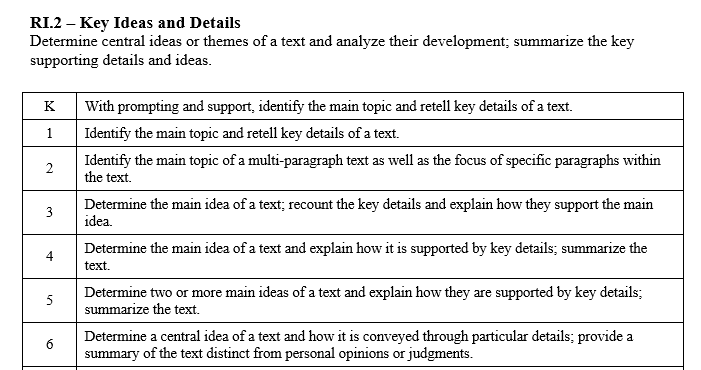 I can Identify the main topic. I can retell key details.
RI.K.2
I can Identify the main topic. I can retell key details.
RI.1.2
RI.2.2
I can identify the main topic.I can identify the focus of specific paragraphs.
RI.3.2
I can determine the main idea.I can recount the key details.
I can determine the main idea.I can summarize the text.
RI.4.2
I can determine the main idea.I can summarize the text.
RI.5.2